Perkins V
#4 Perkins Claim Webinars
Inventory Requirements
December 13, 2023
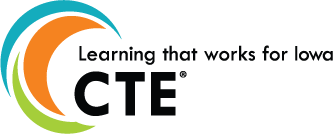 Amy Vybiral, MS Ed. 
Education Program Consultant
Bureau of Career and Technical Education
515-339-4520
amy.vybiral@iowa.gov
Agenda
Inventory Definitions
Federal and State Requirements
	Requirement or Processes – What is the difference?
Inventory Requirements
Disposing of Perkins Purchases
Staff and Instructor Training
Field Questions
Perkins Resources
2
Definitions
Equipment is defined as tangible personal property having a useful life of more than one year and a per acquisition cost of $5,000. 

Equipment must be used by the subrecipient in the program or project for which it was acquired for as long as needed, whether or not the project or program continues to be supported by the Federal award.	

Threshold  requirements for recording inventory 

Postsecondary Threshold:		$5,000
Secondary Threshold:		$500
Local Threshold: 			Determined at the Local Level
Education Department General Regulations (EDGAR)
3
Definitions
The Iowa Department of Education (Department) uses the $5,000 federal threshold for equipment for community colleges. 

The Department uses a threshold of $500 or more for K-12 Certified Annual Report (CAR) purposes for school district and secondary consortia and also includes items with a per unit cost under $500 which are considered easily pilfered. “Easily pilfered” items include items such as digital cameras, tool sets, and items available for check-out. 

A subrecipient (i.e., school district, secondary consortia, or community college) may set more restrictive dollar amount limits but must include, at a minimum, the Department definitions of equipment and federal guidelines.
Education Department General Regulations (EDGAR)
4
Federal and State Requirements
Requirement or Process - What is the difference?

       Requirements are mandated in statute, code or administrative regulation.
Examples we reference in  Statute, Code, and Administrative Regulation
Perkins V (Statute). Supplanting is expressly prohibited in Sec. 211.

Iowa (Code) Chapter 49 is Division I of House File 2392 which mandates Career Planning. All Iowa students in grades 8 through twelve have a career and academic plan.	

EDGAR (the Education Department General Administrative Regulation) code of federal regulation mandates how sub recipients manage inventory records are managed for equipment purchased with federal funds §200.311(d)  
                         Guidance may be issued when mandated.
5
Federal and State Requirements
Requirement or Process - What is the difference?

Processes - Determined at the local level.
Processes require that action steps be taken at the state or local level to implement requirements found in statute, code, and administrative regulation.
The state may offer suggested actions or due diligence templates to implement steps instead of “guidance.”
	The Inventory Template is one example of how locals may implement the 
requirement in EDGAR.
Contains all federally required fields
Includes several possible examples of due diligence
Staff Training (see examples on slide 15)
Tracking Software over $500 (2nd worksheet on Inventory Template)
Checkout Process
Disposition requirements in EDGAR are listed on the template.
Due Diligence for theft, loss, and damage
Education Department General Regulations (EDGAR)
Federal Inventory RequirementsFrom Acquisition through Disposition
Item description
Serial number (or other identification number, including locally designed numbering system)
Funding source (Perkins, RPP, Both, General fund, STEM best, one time donation, fundraising, other).
Acquisition date (invoice date)
Cost
Percentage of each funding source (comingling of funds - (Supplanting Information)
Location (title holder)
Use and condition of the item/property
Disposition data and process
Physical inventory every two years
Control system to prevent loss, damage or theft
Sales process or procedure
§200.313(d)
7
Disposition Process - Perkins PurchasesFrom Acquisition through Disposition
Required Federal Sequence 

“Useful life” means one year or until the equipment no longer meets the needs of the program. Useful life is not defined by the depreciation schedule.

For school districts within consortiums, there is an established sequence order to follow for equipment disposition. See below.

Offer the equipment to member school districts in the consortium (must be reflected on both school districts' inventory or on the shared inventory document).

Offer equipment to another federal title program within the school district. (must be reflected in Perkins inventory)

At no time may the equipment be given to instructors or school personnel, students, or parents.
§200.313(d)
8
Disposition Process - Perkins Purchases
From Acquisition through Disposition

Required Federal Sequence
At no time may items be donated to any entity, business, for-profit or non-profit organization (implied value).

Items may be sold at fair market value and the proceeds returned to Perkins. (explanation of fair market determination required, e.g. Google or eBay search).

Proceeds of the sale must be spent before the federal Perkins allocation. 

Records must be kept and supplied to the state during Perkins desk audits.

At least ten (10) working days prior to sale/auction, a public posting of the item(s) offered for sale must be made.
§200.313(d)
9
Disposition Process - Perkins Purchases
From Acquisition through Disposition
Required Federal Sequence
The full amount of proceeds received from items sold must be reinvested in career and technical education programs.

Electronic items must be properly discarded and/or recycled as appropriate. 

The Iowa Department of Natural Resources (Iowa DNR) regulates solid and hazardous waste disposal pursuant to the Iowa State Code (ISC) Chapter 455 and Iowa Administrative Code (IAC) Chapter 567.
Items no longer in use (of no value) or no longer in working order with no specific disposition requirements may be thrown away and noted on the inventory form as the means of disposition.
§200.313(d)
10
Proceeds from sales of Perkin’s funded Equipment - Returned to CTE
Proceeds are NOT program income eC.F.R. §200.307(d) but must be received into a district account and reinvested into CTE.

Do not use Source codes 1751, 1752, 1753,  or 1754 without prior approval.

Collaborate with both School Finance and CTE Bureau for assistance.

Proceeds from the sale of Perkins funded equipment must be returned to Career and Technical Education Programs.

Determination for how the proceeds are spent are at the discretion of the board and the CTE Program Coordinator.

Source Code 5314 (Sales of Equipment and Material (Perkins) in Fund 10 (General Fund).

eC.F.R §200.313(E)(1) Items of equipment with a current per unit fair market value of $5,000 or less may be retained, sold or otherwise disposed of with no further responsibility *to the Federal awarding agency.

*Note: Under Iowa’s Perkins State Plan extension approved by OCTAE, local recipients are required to reinvest sales of all Perkins funded equipment into CTE programs.
§200.313(d)
11
Questions – Who can use Perkins Equipment?
May Perkins-funded equipment be used by non-CTE students?
Yes. As long as priority is always given to CTE students.
Use by non-CTE students may not interfere with, or supersede use by, CTE students
ISASP Testing
ACT/SAT Testing
Federal allowable sequence of use (EDGAR*)
First – 	CTE program that purchased the equipment.
Second – 	Programs under other Federal awards (e.g., Title I).
Third - 	Programs previously supported by Federal government.
Fourth - 	Non-Federally funded programs or projects.
User fees may be considered if appropriate (outside, not-for-profit or for-profit agency use).
Tax clinics
Continuing Education Courses
Public Meetings
*§200.313
12
Questions – Inventory Updates
Consortia - Is the fiscal agent responsible for the inventory or are the school districts?
School district business offices are responsible for updating the inventory list when Perkins funded items are received. 

The Fiscal Agent of Perkins Consortia must keep a master list of Perkins funded purchases. 

School districts with multiple high schools - Who is responsible for updating and maintaining the inventory list?
The business office and all high schools with CTE programs should have a shared inventory document that is updated in real time, upon receipt of Perkins funded purchases.

School district business offices are responsible for updating the inventory list when Perkins funded items are received.
*§200.313
13
Practical Questions
Why should inventory be recorded for items that cost less than the $500/$5,000 threshold?
Inventory list answers many compliance questions for new and existing Perkins coordinators, instructors and business office personnel.
Funding sources in prior years
Helps staff to avoid supplanting when making purchases.
Assists with budgeting in future years.
Desk Audits - Documentation
Determine eligibility for repair, replacement or service and maintenance agreements. (Perkins and RPP)

Why is the recommendation for five years when the requirement is only for three years of inventory records?
The Office of Career and Technical and Adult Education (OCTAE) may require up to five years  repayment for findings of the ineligible use of Federal Perkins funds.
*§200.313
14
Practical Questions
What should be included when I train CTE Instructors, administrators, and ancillary CTE staff?
CTE staff should:
Be involved with the purchasing process each spring, prior to the application submission.
Know how to identify supplanting and how to avoid supplanting.
Know how to create a Perkins/CTE specific purchasing list.
Know how to enter Perkins -funded equipment Inventory on the inventory template.
Have access to the inventory template so that they know what inventory is available to them that may be housed at other high schools or school districts.
Understand how to dispose of equipment and the sequence order form that the federal administrative regulation requires for the disposal of all equipment. 
Tag eligible items as Perkins funded and keep records accurate and up-to-date.
Understand the check-out process and have due diligence policies in place to investigate theft, damage, and loss.
Implement and follow processes to record and spend revenue from the proceeds from the sales of Perkins funded equipment. 
Review and record Perkins funded inventory every two years.
*§200.313
15
Amy Vybiral, MS Ed
Consultant
amy.vybiral@iowa.gov
Last Updated December 20, 2023
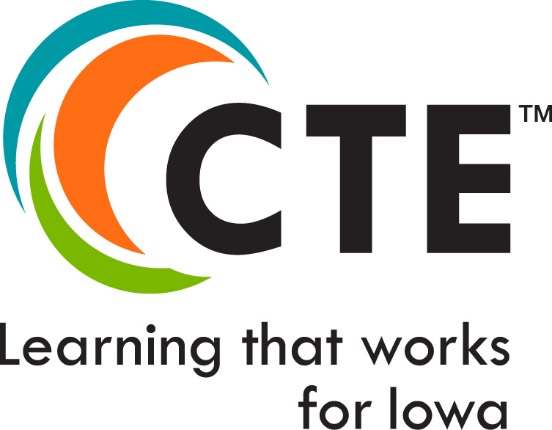